SOU Institutional Review Board
The Who, What, When, Where, How, and Whys 
of the IRB.
Presented by Deborah Hofer
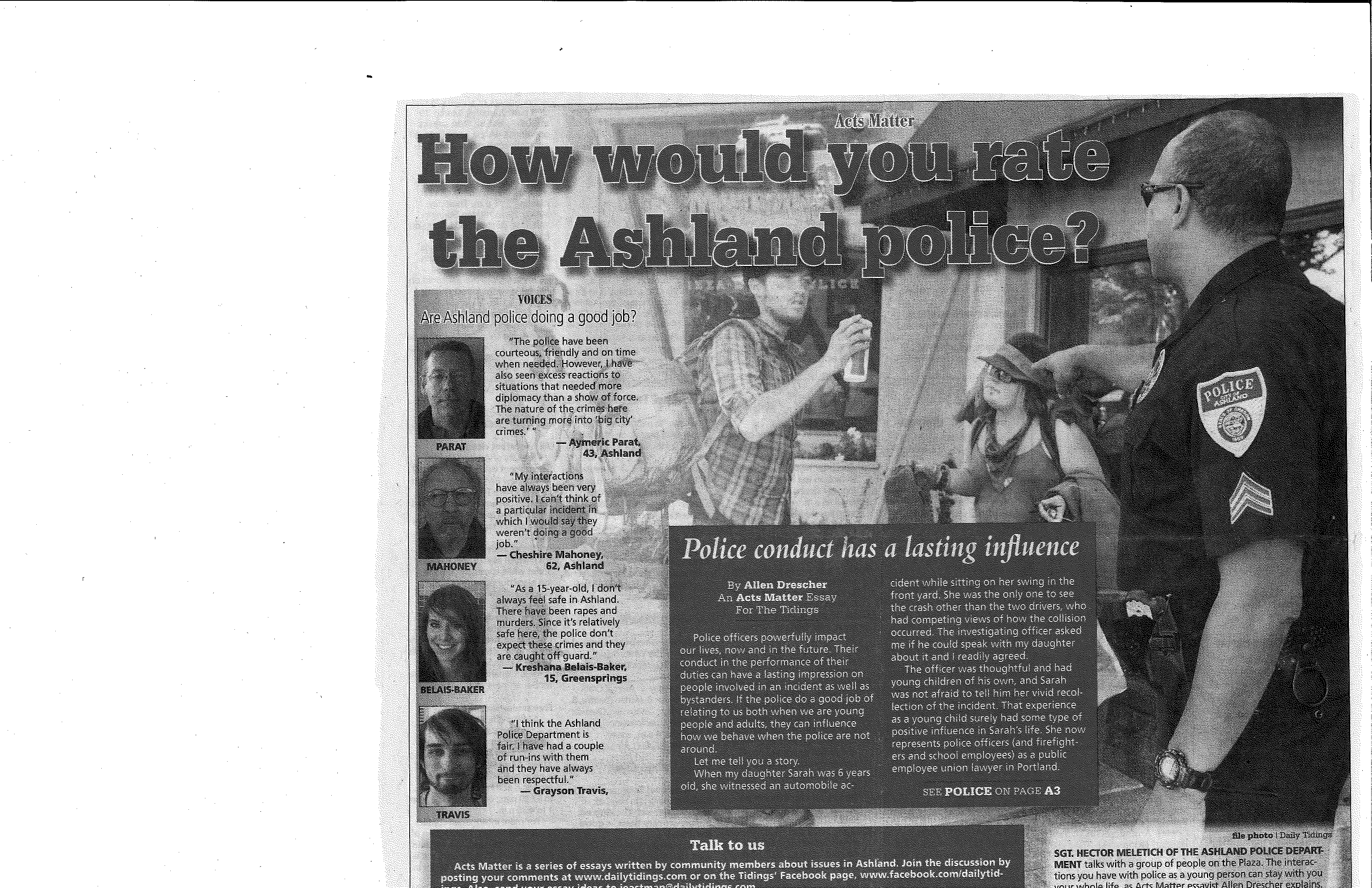 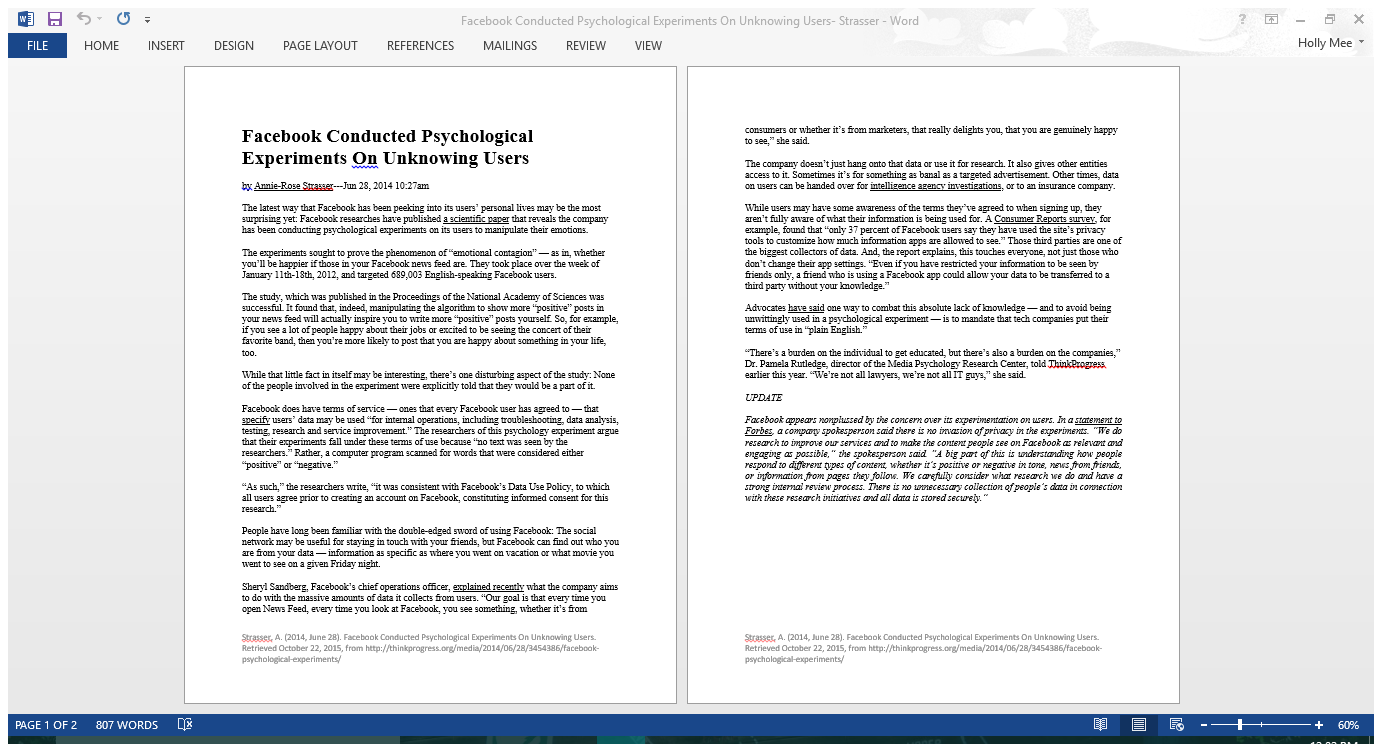 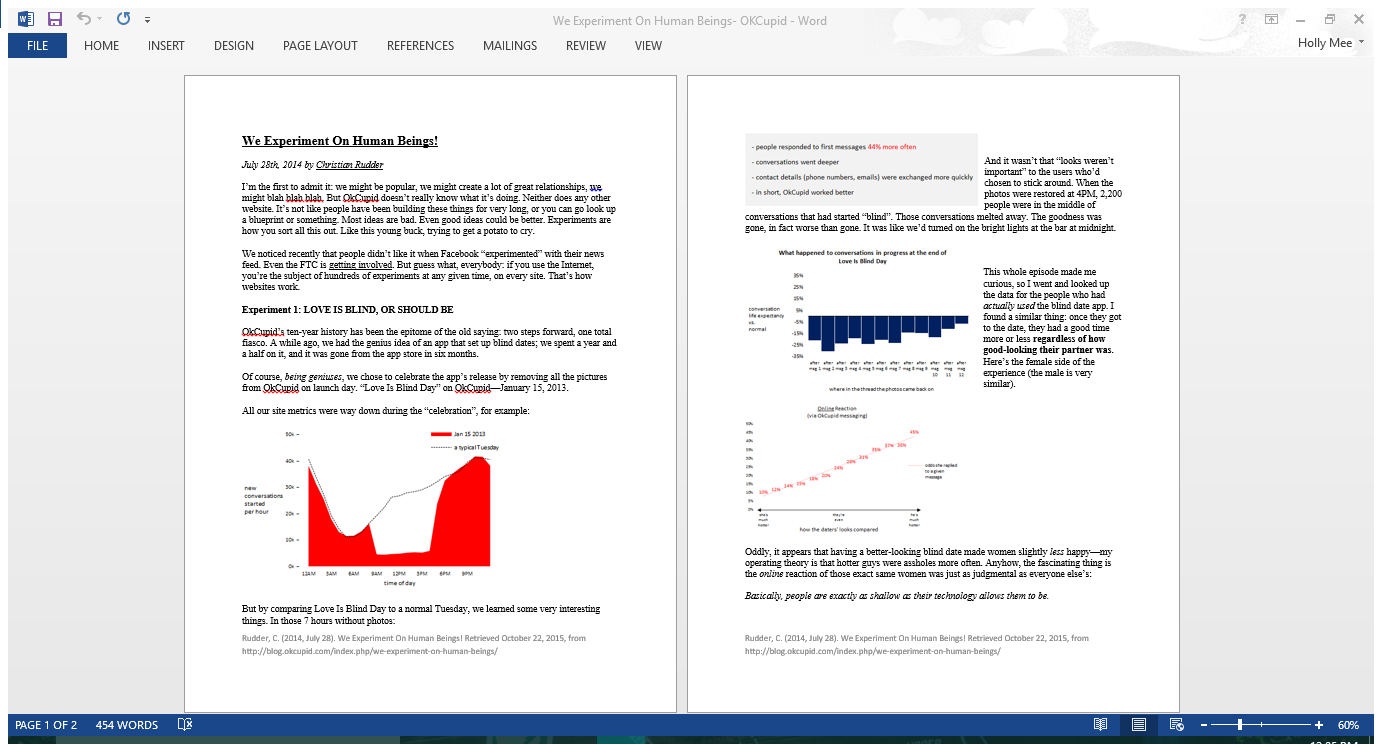 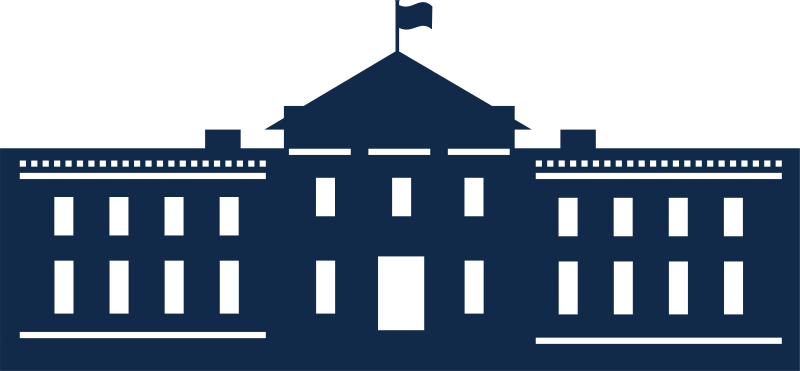 What is the IRB?
Presidential committee mandated by Federal guidelines.
Reviews all research activities involving the use of human subjects.
Serves as resource to assure ethical treatment of human subjects and compliance with institutional policy.
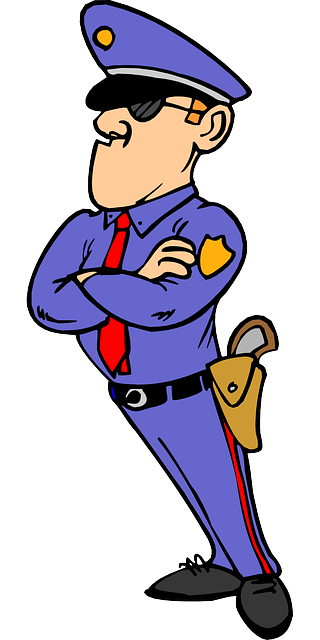 What the IRB is not
NOT the university ‘research police’.
NOT a committee set up to critique and mandate research design.
NOT an overly burdensome, bureaucratic hoop to drive students crazy.
Who is the IRB?
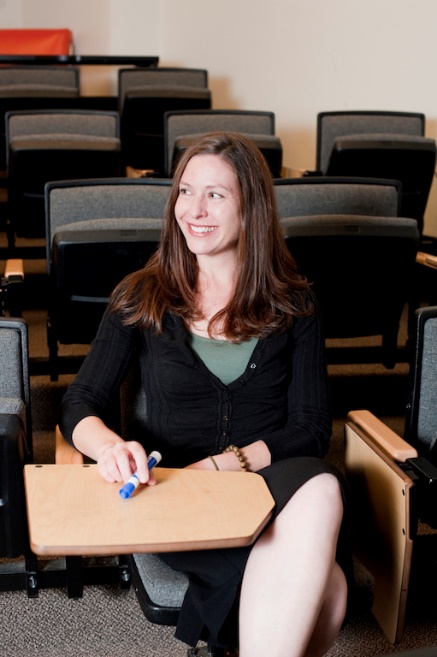 A committee of 7 members of diverse experience, training, and education.
Current members: 
Dr. Alison Burke, Criminology
Greg Frownfelter, The Jobs Council, Medford
Deborah Hofer MM, Grants Administrator
Dr. Jennifer Slawta, Health & PE
Dr. Matt Stillman, Institutional Research
Dr. Dee Southard, Sociology/McNair Program
Dr. Douglas Smith, Psychology
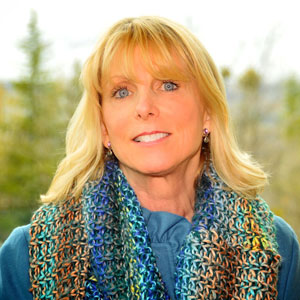 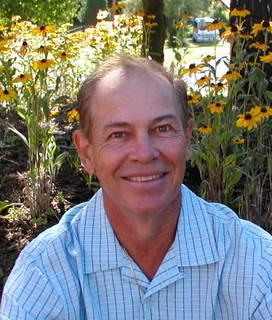 Where is the IRB?
Administration, review, and documentation are overseen by the Office of Grants & Sponsored Programs

Deborah’s Office– 
Computing Services East #234
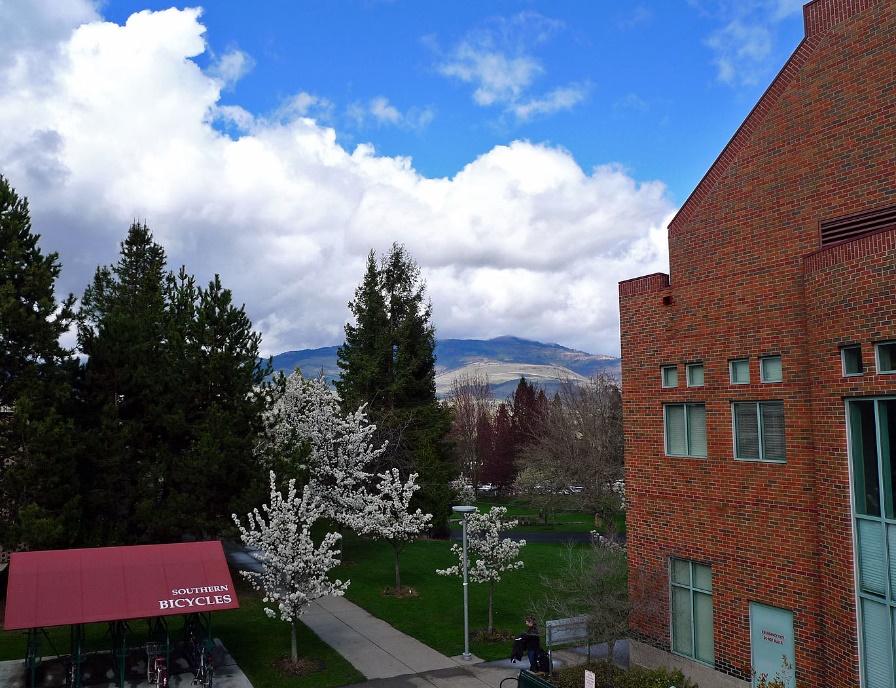 Why have an IRB?
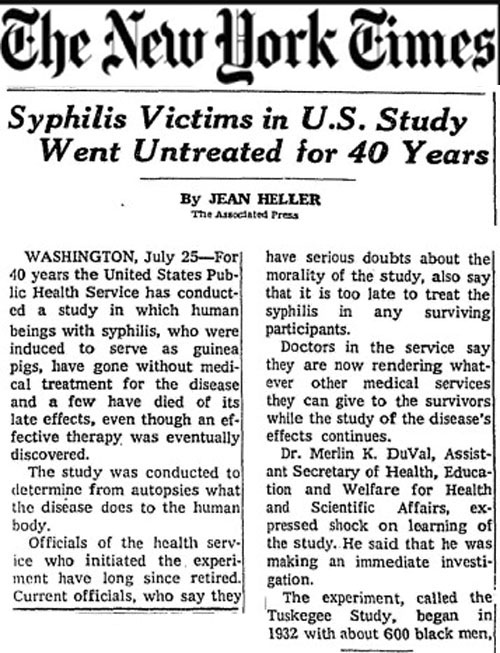 Nazi war crimes (1940’s)
US Government research on untreated syphilis - “Tuskegee” 
      (1932 - 1972)
US Government tests subjecting workers to radiation exposure without their knowledge -“Human Radiation Experiments”
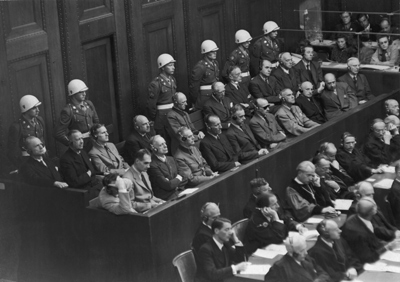 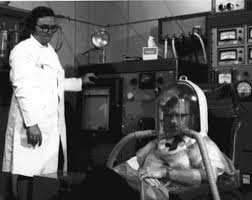 Protecting Human Subjects
as outlined by the Belmont Report
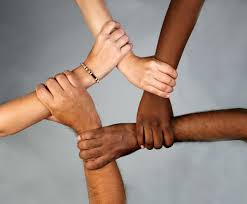 Respect for persons
        (informed consent and right to withdraw)
Respect for privacy and confidentiality
Risk/ benefit analyses 
        (research yields useful results and benefits outweigh risks)
What requires IRB review?
Research involving human subjects.
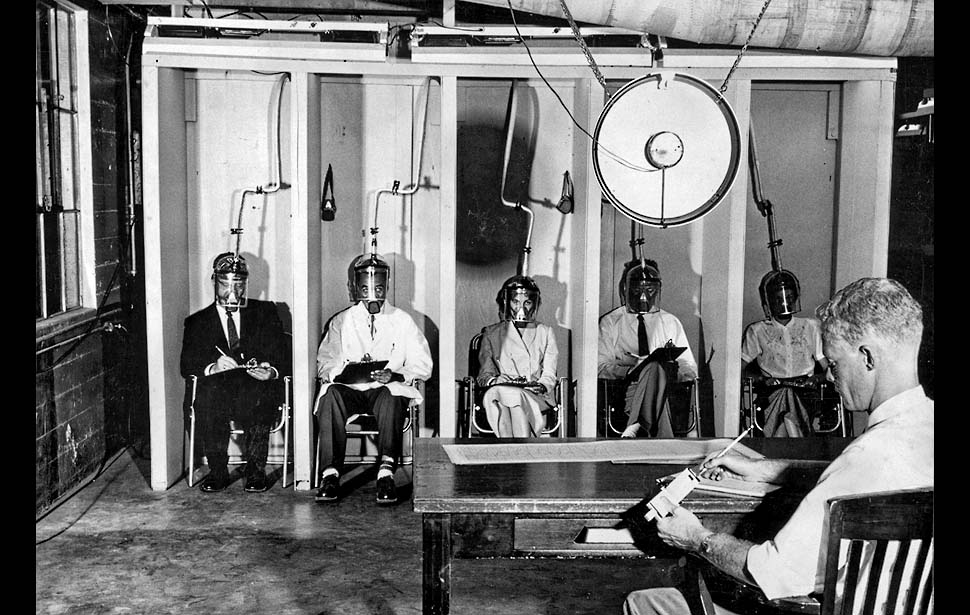 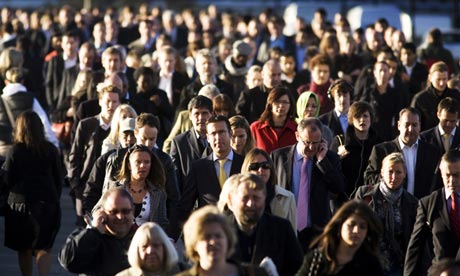 What if the research is limited to:
Class projects
or
Program evaluations
or
Surveys or interviews?
Yes, review is required if…
Results will be presented in a public forum such as poster or capstone presentations.
There is the possibility that data will be published or maintained for later use.
Data or results will be used in a graduate project.
How can the IRB help me?
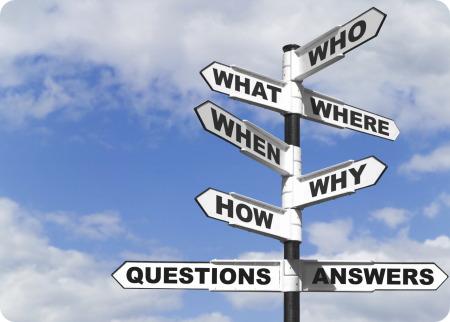 Determine if the activity is research.

Definition: 
A systematic investigation, including research development, testing and evaluation designed to develop or contribute to “generalizable knowledge”.
Determine if the research involves human subjects.
	
	Definition: 
Living individual(s) about whom an investigator conducting research obtains data through intervention or interaction with the individual, or obtains identifiable private information.
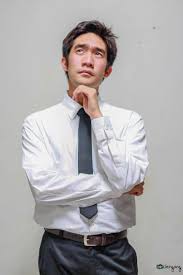 What are the levels of review?
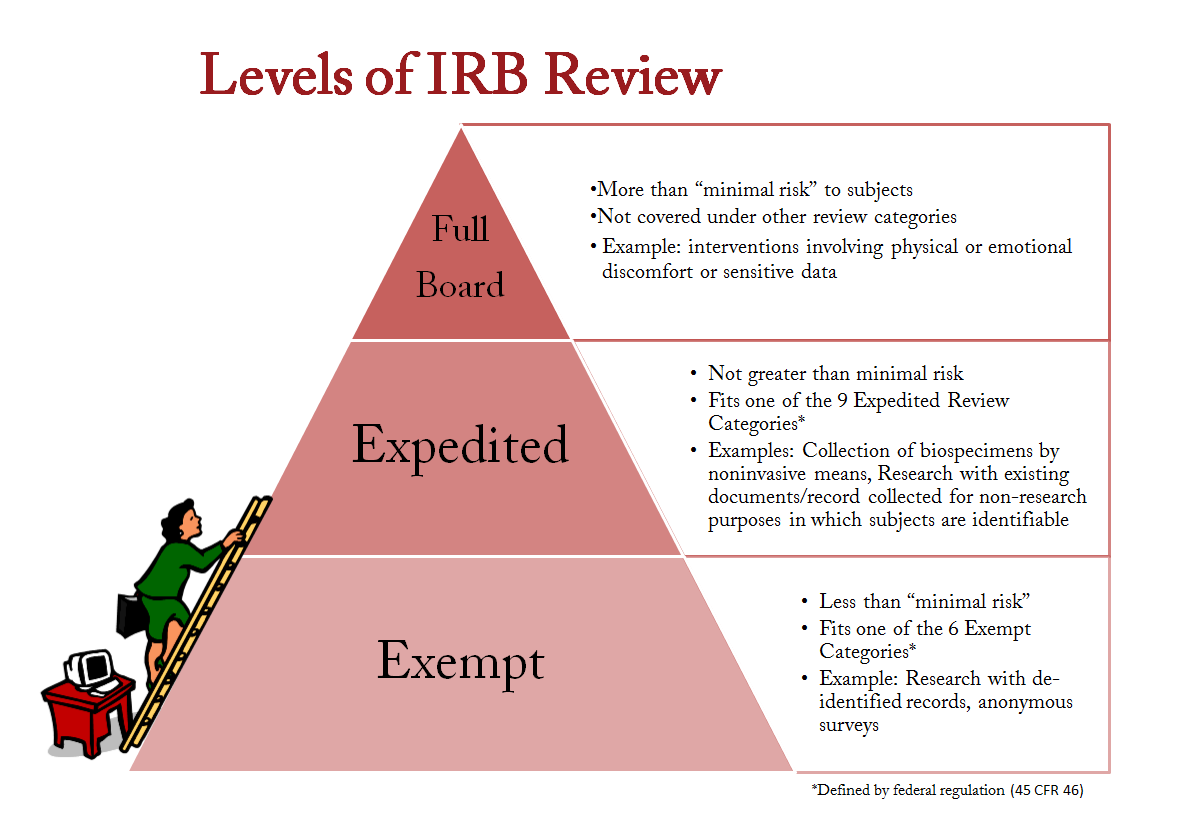 Exempt

Expedited

Full Board
Exempt
Research that complies with one of the Categories of Exemption.  Examples include research on education strategies or involving the study of existing data .

Only an IRB member may determine if a proposal is exempt from IRB oversight.
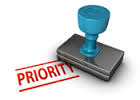 Expedited
Research that presents no more than minimal risk or consists of minor changes to a previously approved protocol.

Research that fits the categories for expedited research may be reviewed and approved by one IRB member.
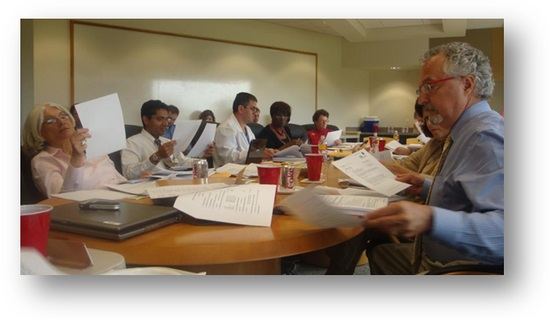 Full Board
A project is research, is not exempt, and does not qualify for expedited review must go to full board review, i.e., high risk.
Proposal must be reviewed and approved at a convened, IRB meeting with a quorum present.
How do I submit my research proposal for  review?
Complete IRB Review Form for Projects Using Human Subjects.
Submit one hard copy and one electronic copy of the review request to Grants Administration, Computing Services East #234.
Include all related documents.
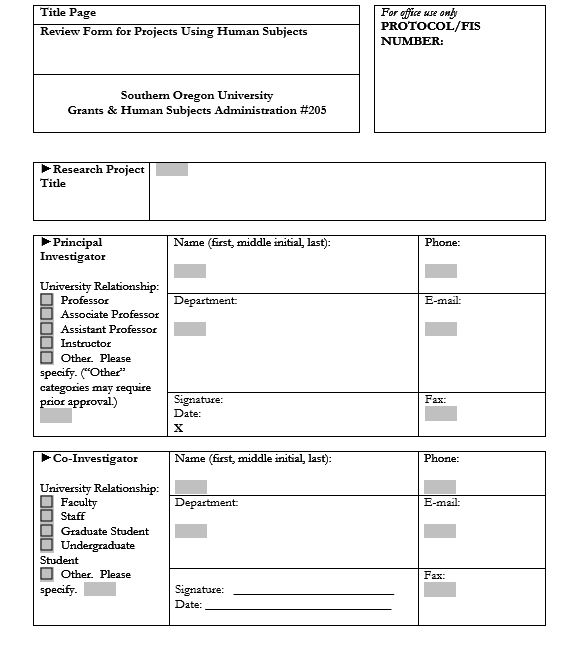 Title
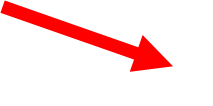 Principal Investigator:
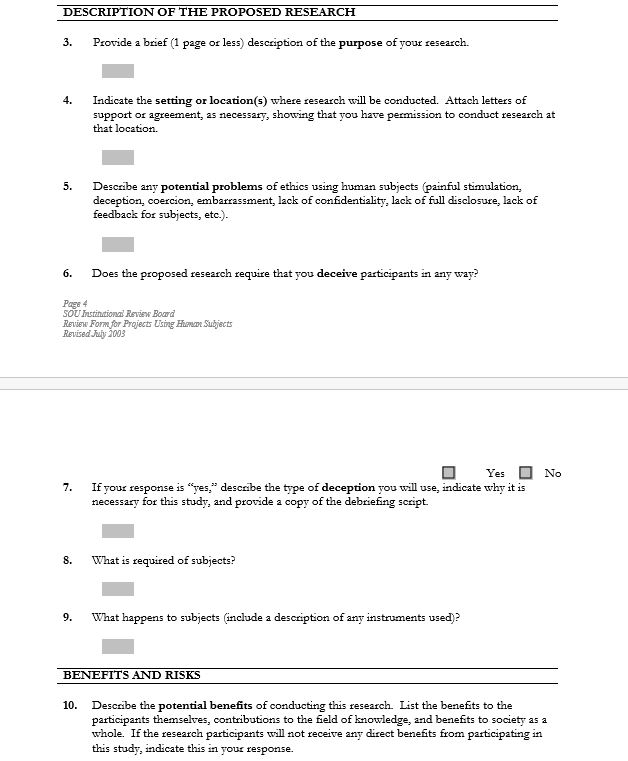 Purpose:
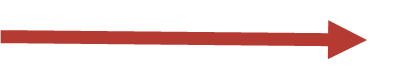 Any problems that may occur due to your research
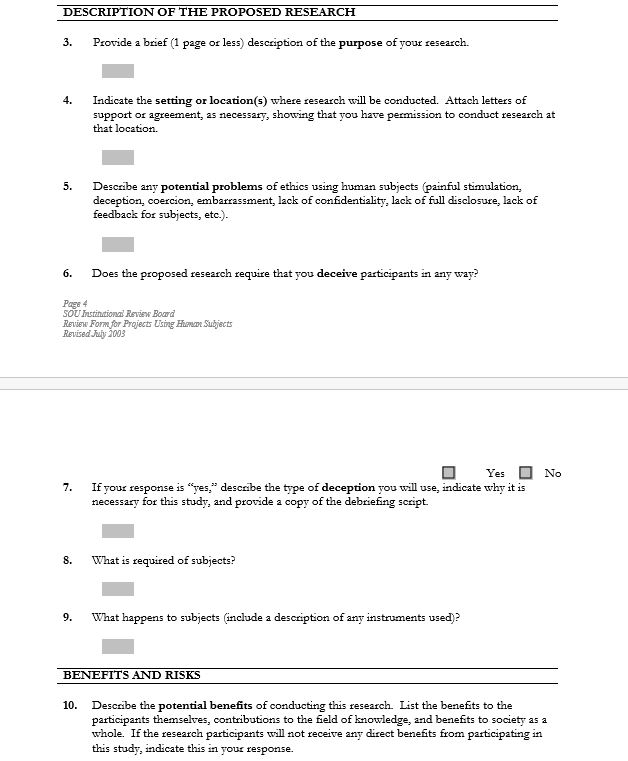 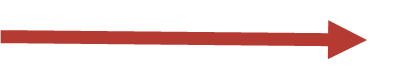 What must the subjects do?
Benefits of the research
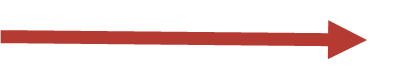 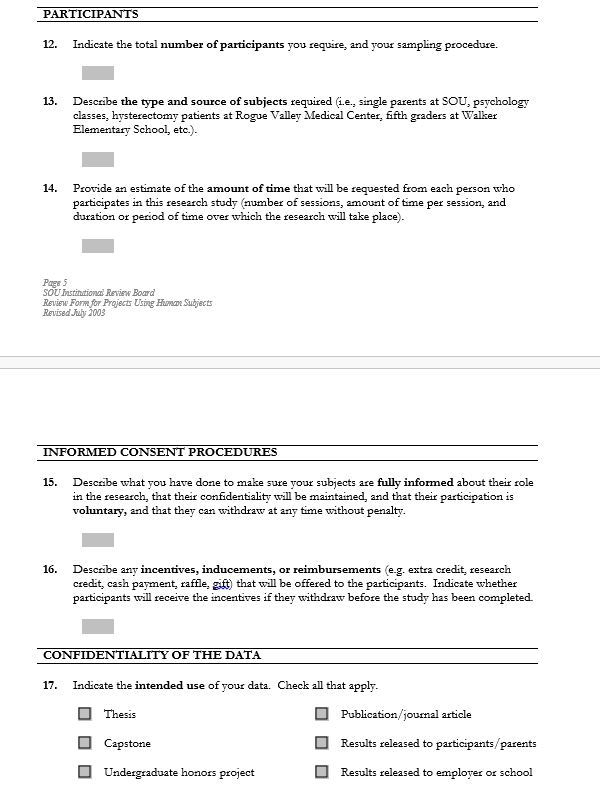 Type of subject: Helps determine IRB consent
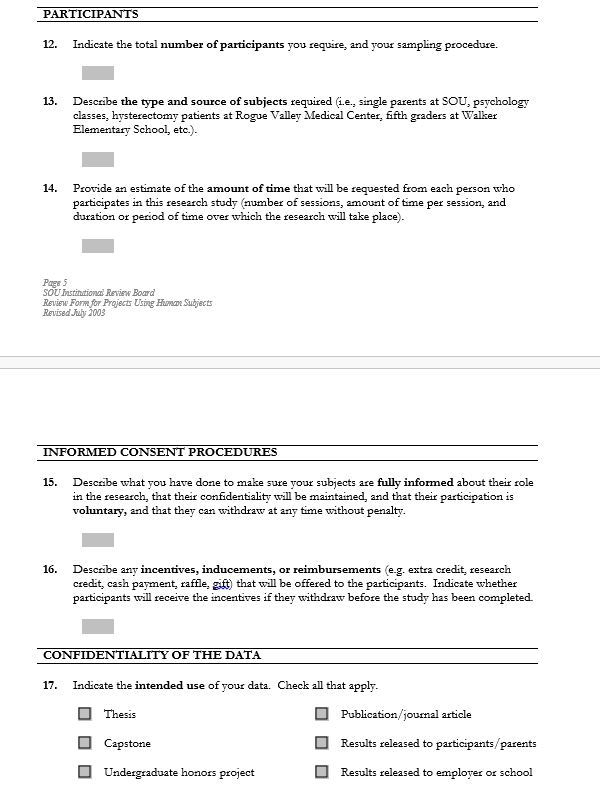 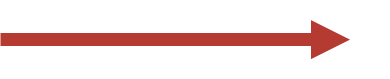 Informed Consent
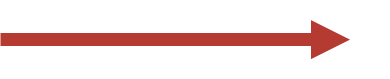 Confidentiality
What are my responsibilities as an investigator?
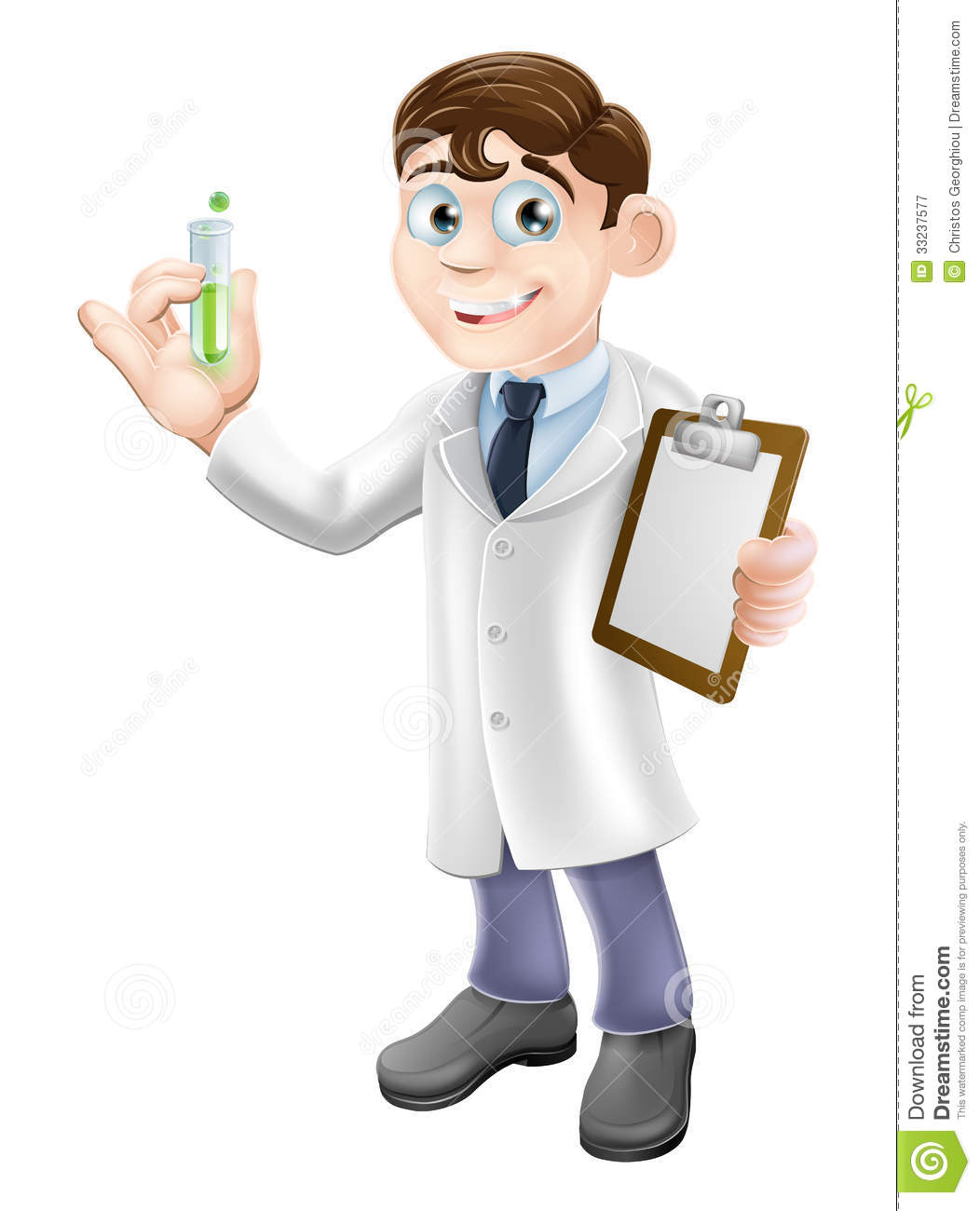 Do no harm.
Maximize benefits.
Seek approval prior to initiating research.
Assure research provides useful results.
What’s next?
Obtain legally effective informed consent from subjects.
Key components of informed consent:
Who you are
Purpose of research
Participation is voluntary
Level of confidentiality
What is required of participants, i.e. time, activities, etc.
Contact information for investigator, IRB administrator, and resources should the subject experience adverse effects.
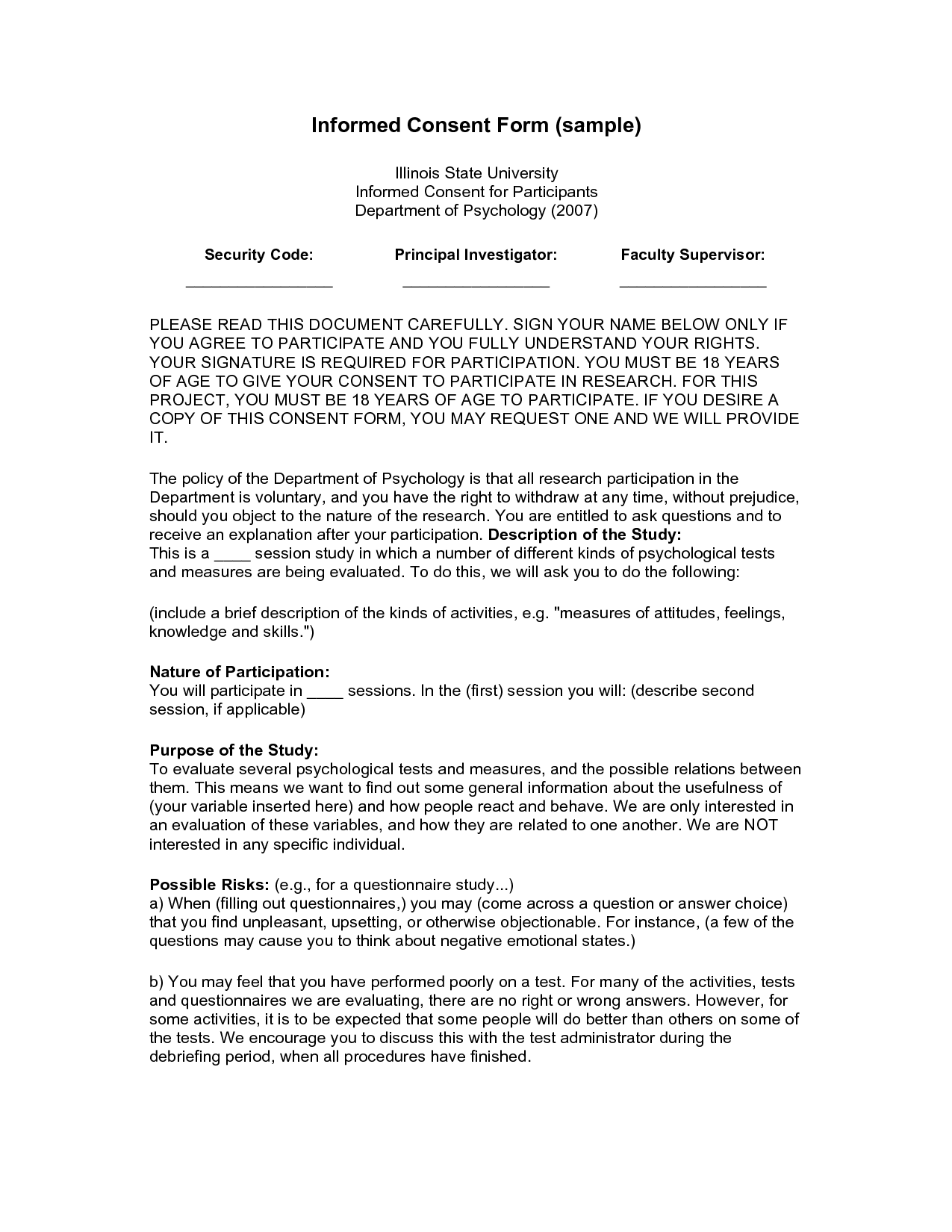 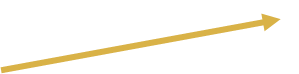 Who you are
Contact info
Voluntary Participation
Right to Withdraw
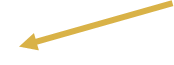 What will they be doing?
Purpose
Any risks (IMPORTANT)